Praise the Lord! O Heavens
AUSTRAIN HYMN 
8.7.8.7.D
4/4
Eb/Eb - DO

Verses: 2
PDHymns.com
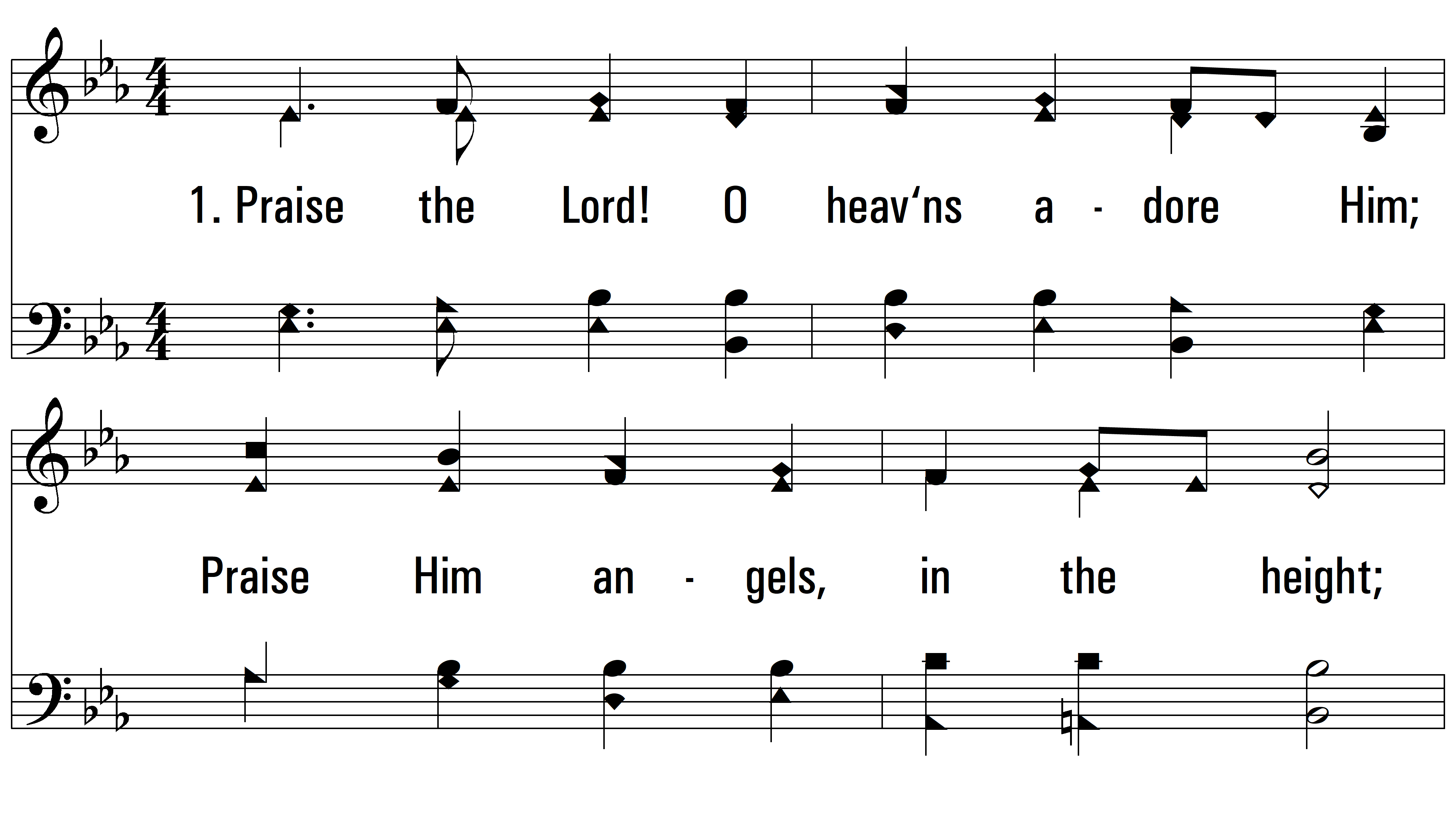 vs. 1 ~ Praise the Lord! O Heavens
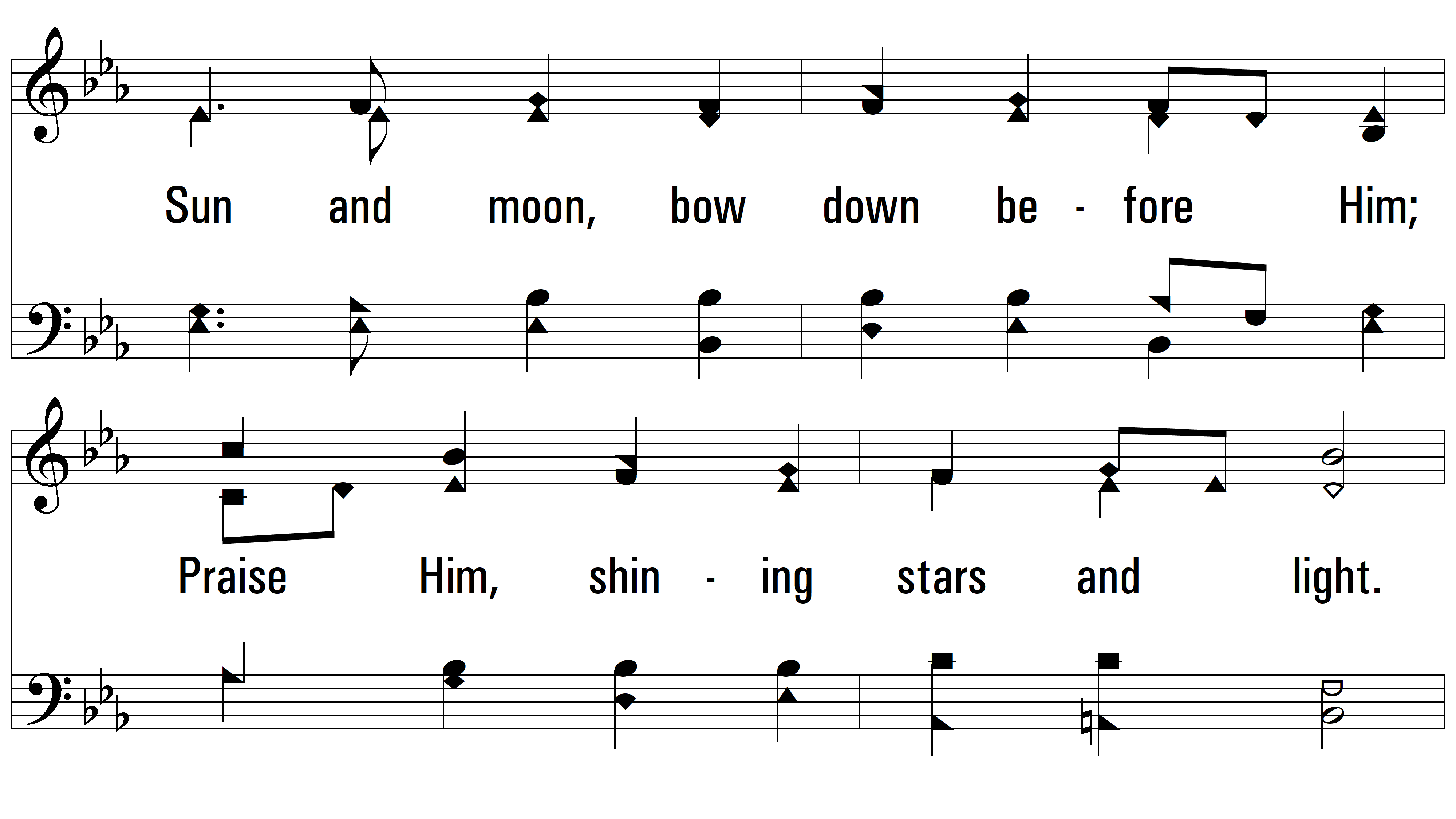 vs. 1
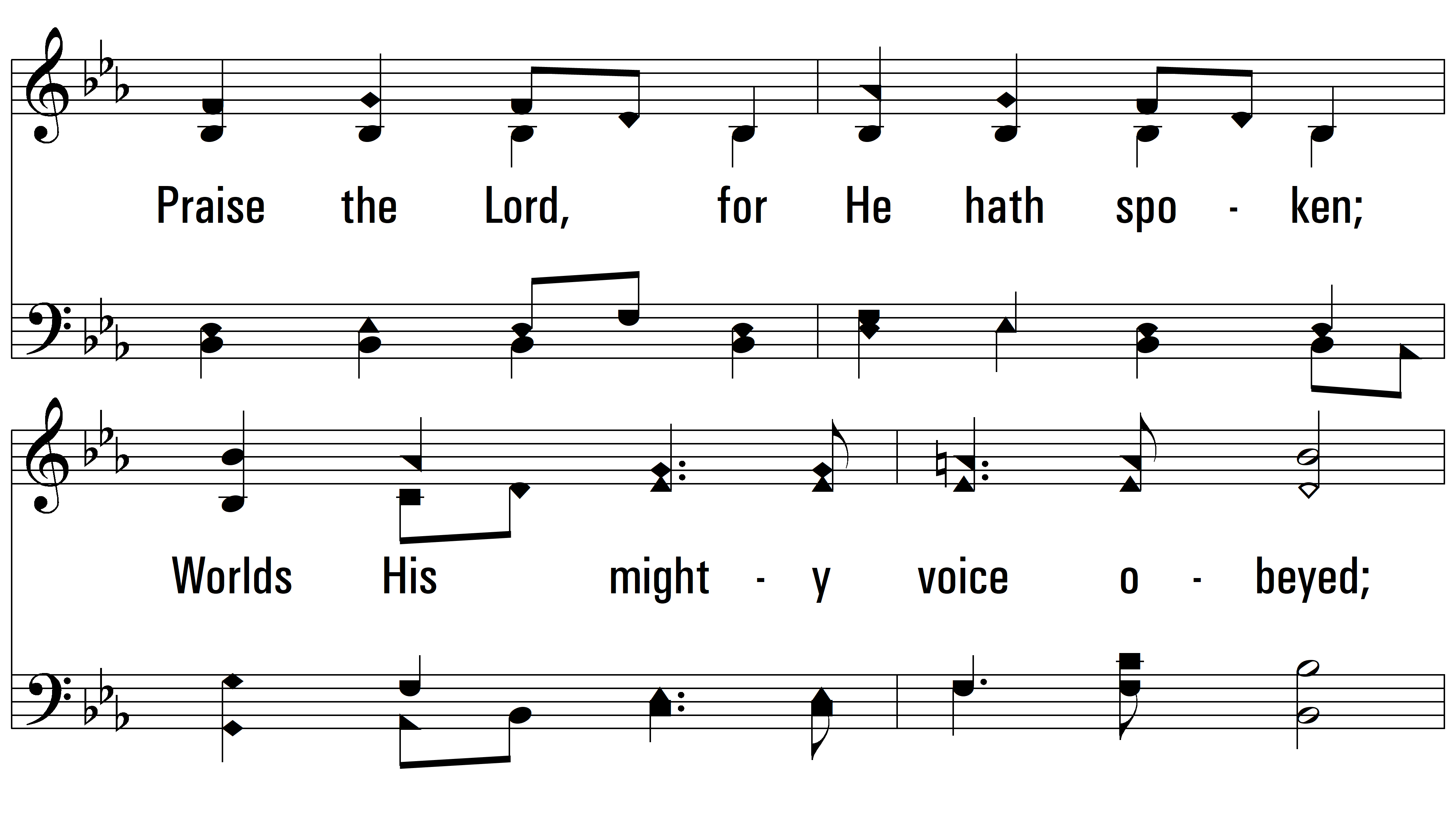 vs. 1
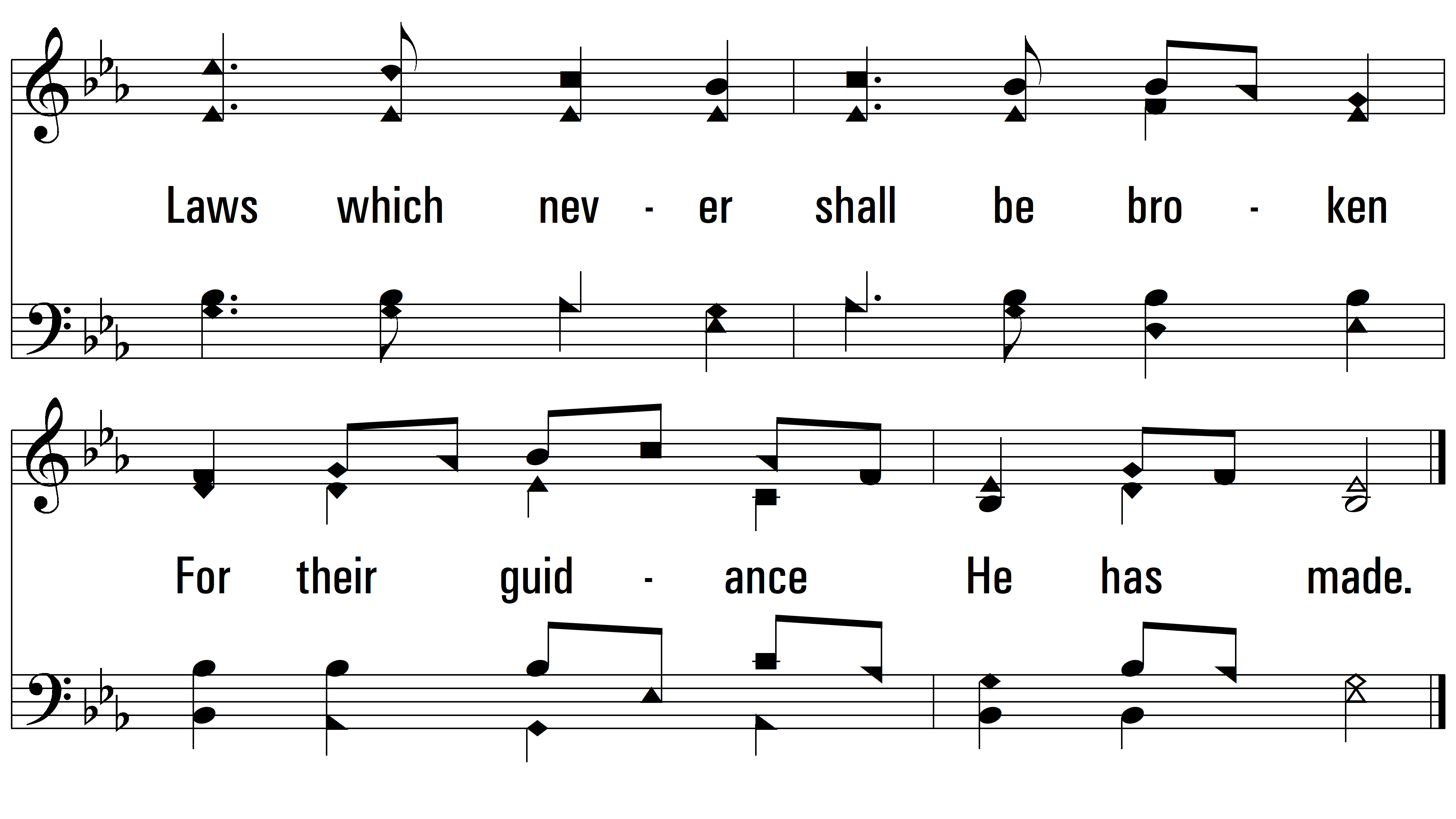 vs. 1
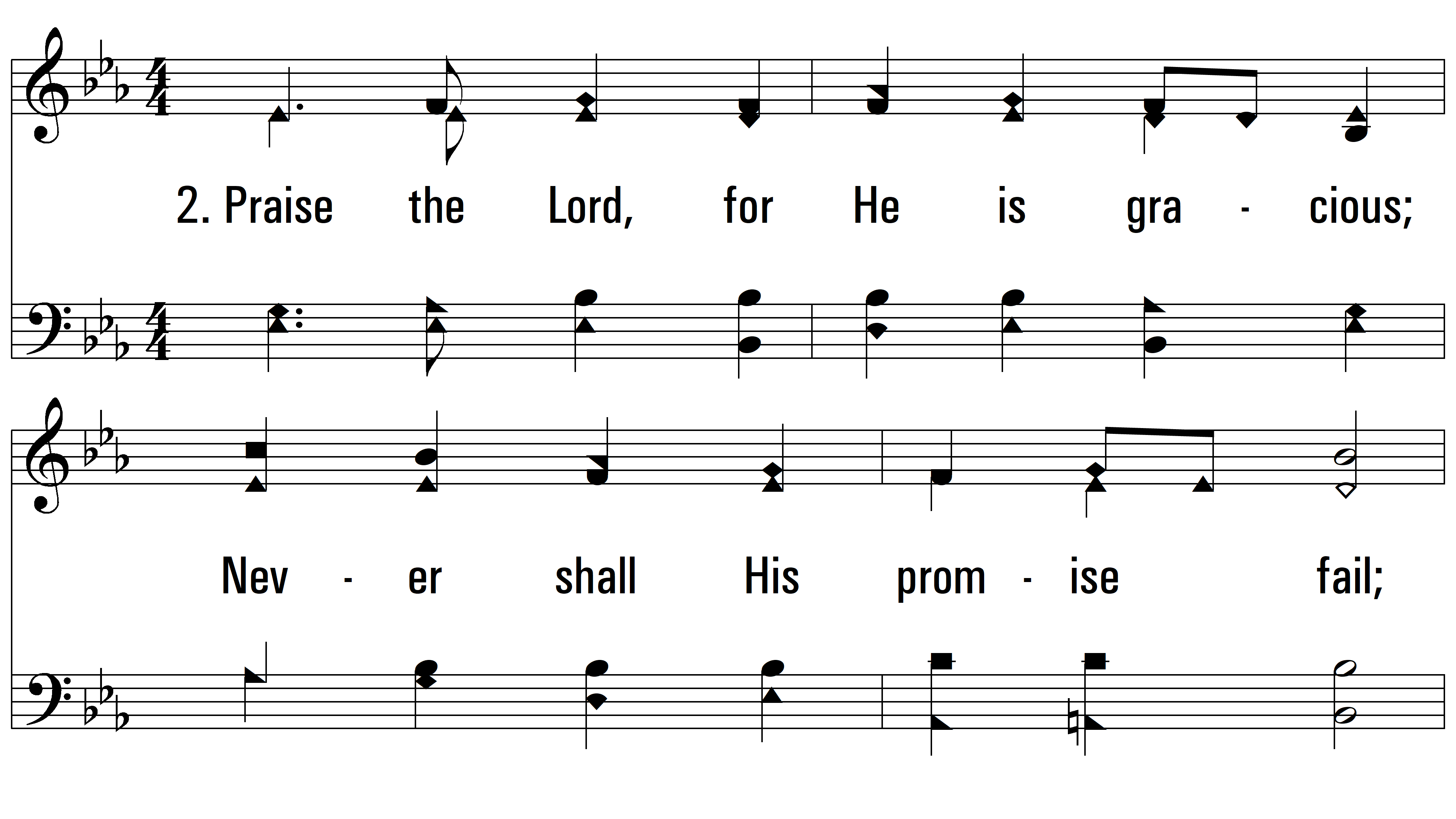 vs. 2 ~ Praise the Lord! O Heavens
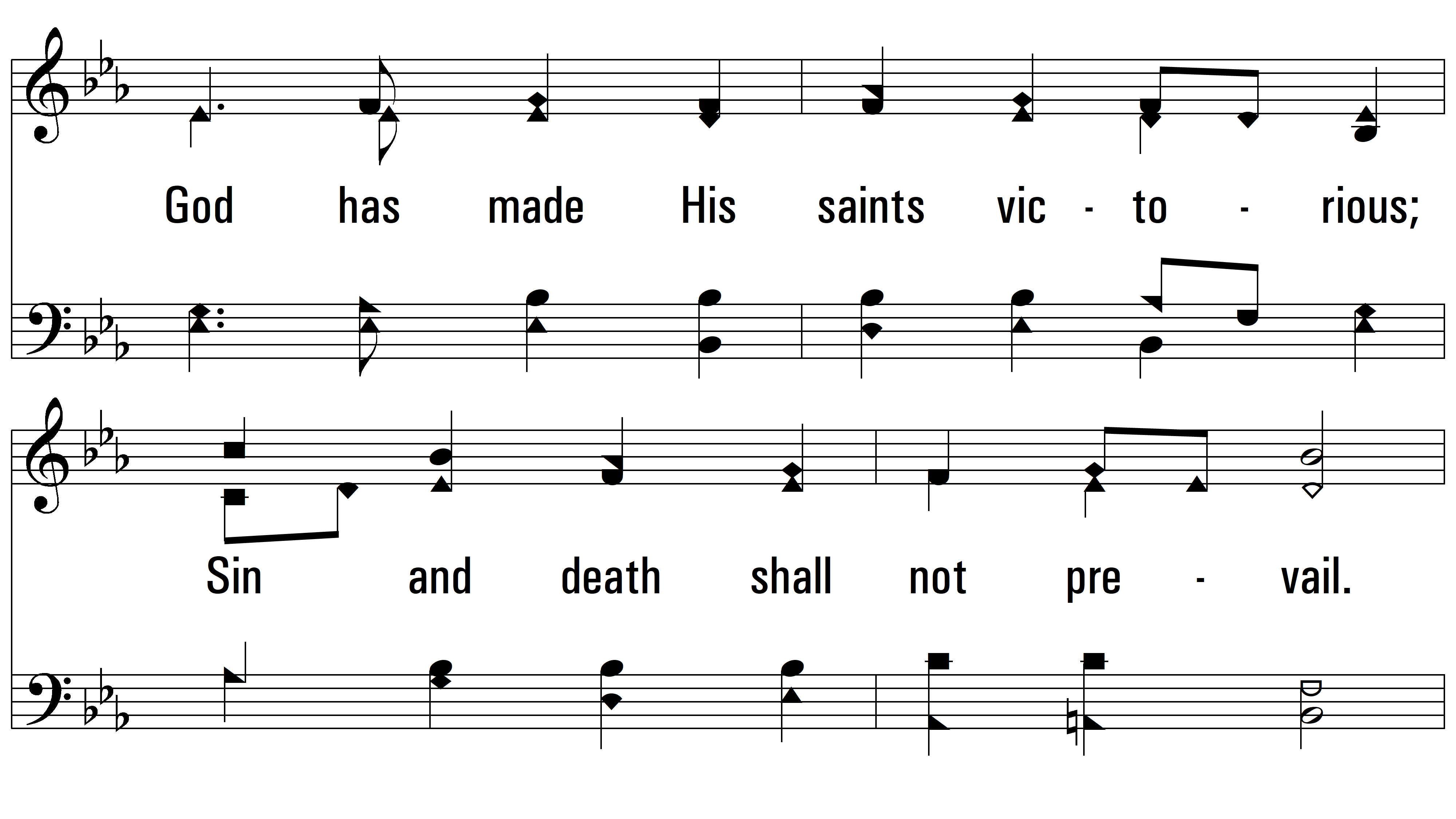 vs. 2
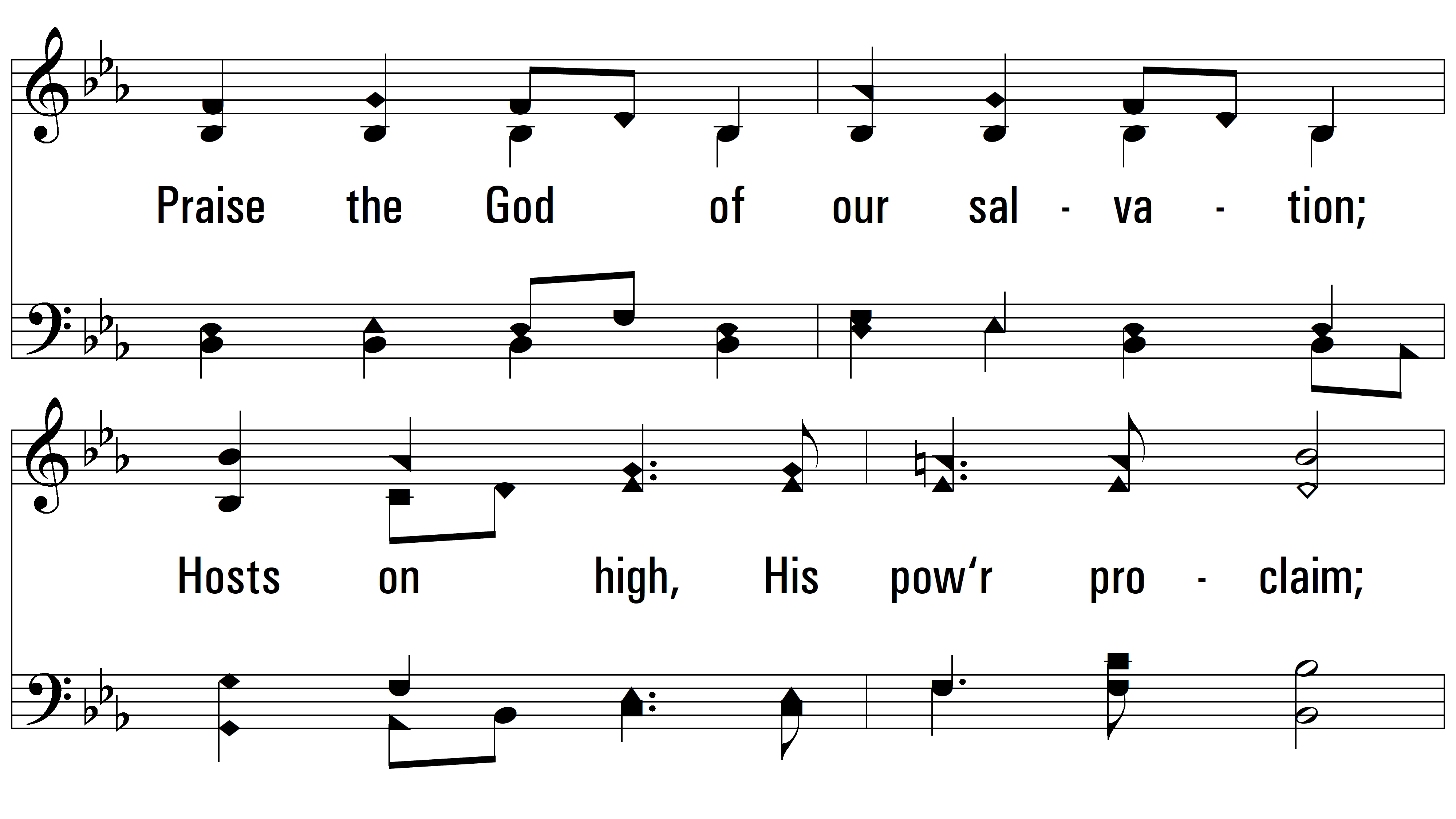 vs. 2
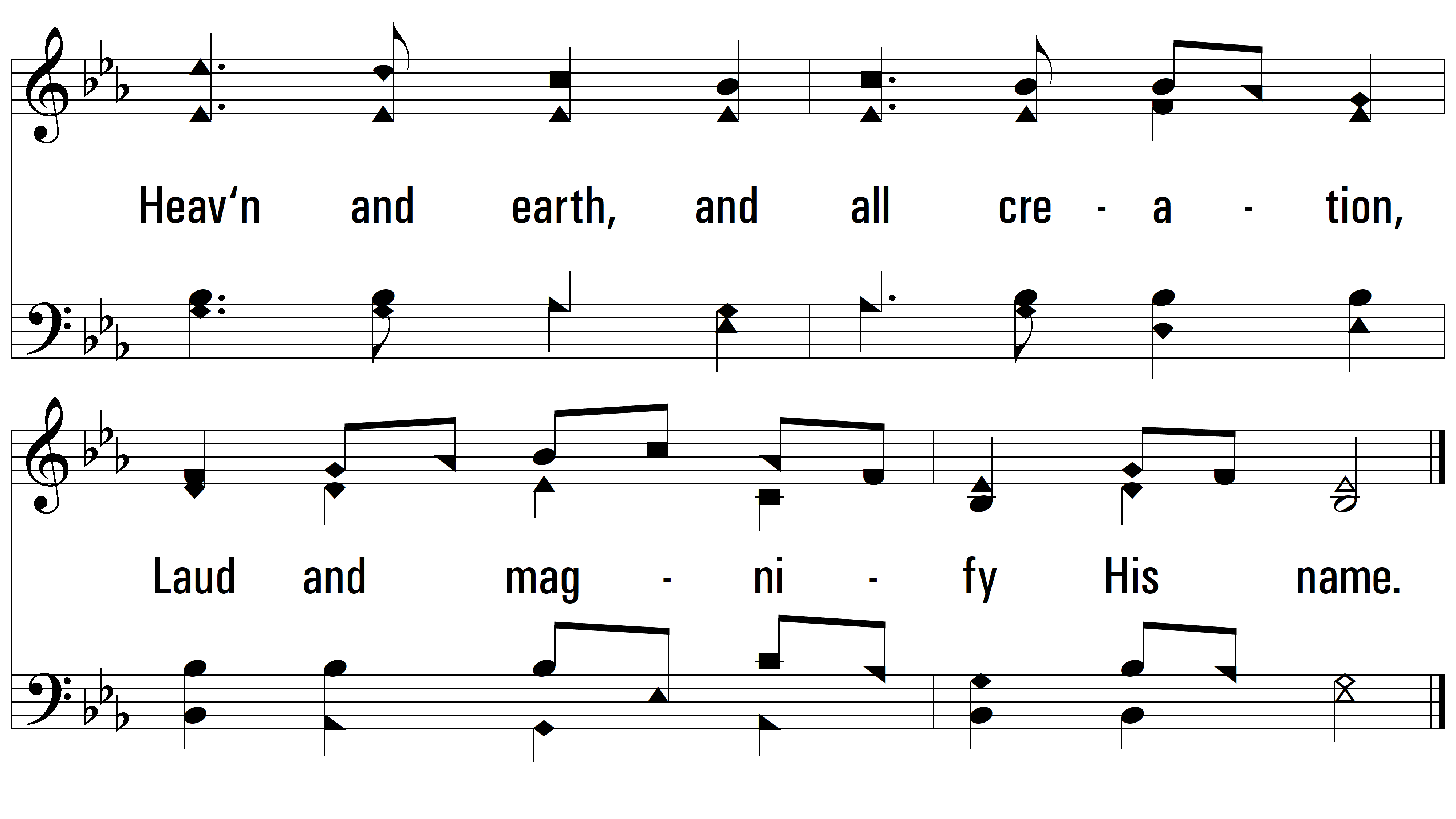 END
PDHymns.com
vs. 2